City of Woodcreek, TX
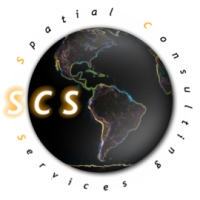 Project Proposal

GEO 4427 Advanced GIS II
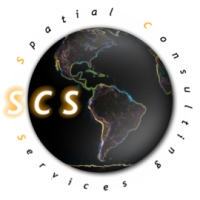 Spatial Consulting Services
James Thomas – Project Manager
Chris Faulkner – Assistant Manager, Webmaster
Logan Weller-Alexander – Analyst
Paul Kaiser – Analyst
Jordan Stanley - Analyst
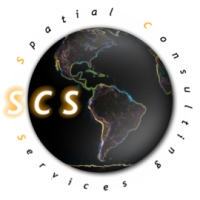 Overview
The City of Woodcreek was incorporated in 1984 as a Type-B General Law City, and currently has a population of 1300.

With an increasing population, the needs for the resources of a Geographic Information System (GIS) became apparent.

Utilization of the tools through GIS will help the organization and execution of city processes.

Organization of zoning and infrastructure maintenance will speed up decision making.
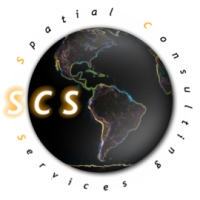 Overview
A GIS system will help various commissions and committees visualize Woodcreeks area with more data to perform their duties more effectively.

Changes made to current land use or infrastructure can be updated quickly.

Many cities have developed online mapping services that allow citizens to access public geographic data.
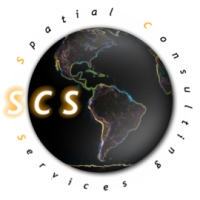 Overview
Nanaimo, British Columbia has integrated some of its public data using Google Earth and has found it to be useful to the citizens.

An interactive mapping service would be beneficial to the City of Woodcreek.
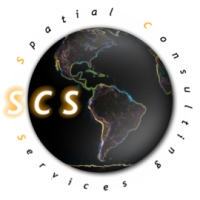 Purpose
The purpose of our project is to build a formal mapping system for the City of Woodcreek by developing a GIS database.

This mapping system will display zoning regulations, administrative boundaries, topographic information, and infrastructure status.

The system will greatly increase the efficiency of city functions.

A GIS mapping system will display the spatial relationships with greater accuracy and functionality than current map documents.
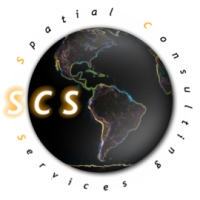 Scope
Our study area will be the central Texas City of Woodcreek located within Hays County.  The city limits encompass 686 acres and the ETJ extends one half mile beyond the incorporated boundaries.
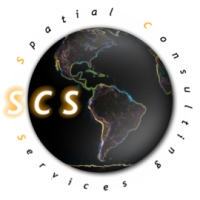 Scope
Our study area will be the central Texas City of Woodcreek located within Hays County.  The city limits encompass 686 acres and the ETJ extends one half mile beyond the incorporated boundaries.
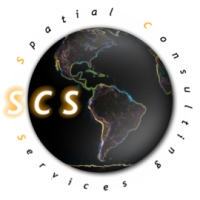 Data
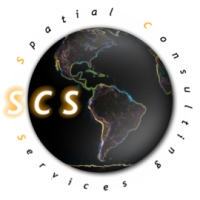 Data Analysis
After all data has been collected, we will begin to digitize and Geo-Reference the paper maps obtained from the city.  By Geo-Referencing these maps, we will be able to create a database for the traffic signs and fire hydrants point data.  

Data for future and past road repairs will be integrated into the street centerlines layer by creating new attributes in the table.

The ETJ will be derived from the City Limits file using the Buffer and Erase GIS tools.

GPS points collected will be linked to the digital photos of commercial signage and incorporated into a GIS file using GPS-Photo link software.

A zoning map will be derived from the HCAD parcel shapefile and color coded to match existing zoning status.

100 year floodplain data will overlay aerial imagery and roads data.
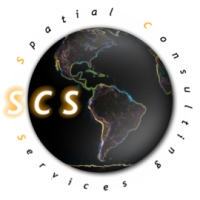 Interactive Map Display
After all collection and analysis has been completed using ArcGIS 9.2, data will be converted into an appropriate format for use in an online interactive map display.

The interactive map display and website will be designed using open source software available free of charge.
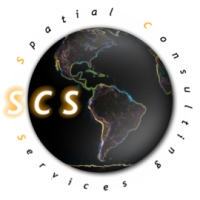 Budget
Data Collection………………………………….$2,940.00
Data Analysis……………………………………$15,120.00
System Management……………………………$4,950.00
Equipment Costs………………………………..$5,111.67
Data………………………………………………$7,500.00
Travel Expense………………………………….$40.80
TOTAL COST……………………………………$35,662.47
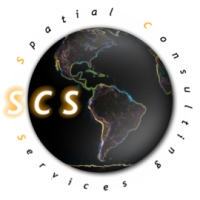 Timetable
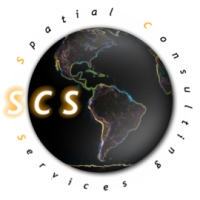 Final Deliverables
Detailed Final Report introducing the specialized formal mapping system created for Woodcreek, TX.
Professional visualization of all maps created for Woodcreek, in poster format, containing detailed analysis and results.
Two complete copies of project files in a digital media format (CD or DVD depending on space requirements) containing the following:
All data files 
Metadata files for all data files
Final Report in Word and PDF formats
Digital copy of final poster
PowerPoint representation of Final Project and Final Report
Installation file for interactive web display
Full copy of Spatial Consulting Services website containing all relevant documents and maps.
Instructions on CD/DVD usage, including a Table of Contents for folder and file entries.
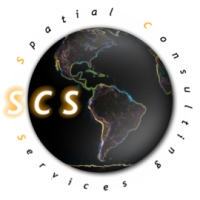 Conclusion